Портрет в музыке.
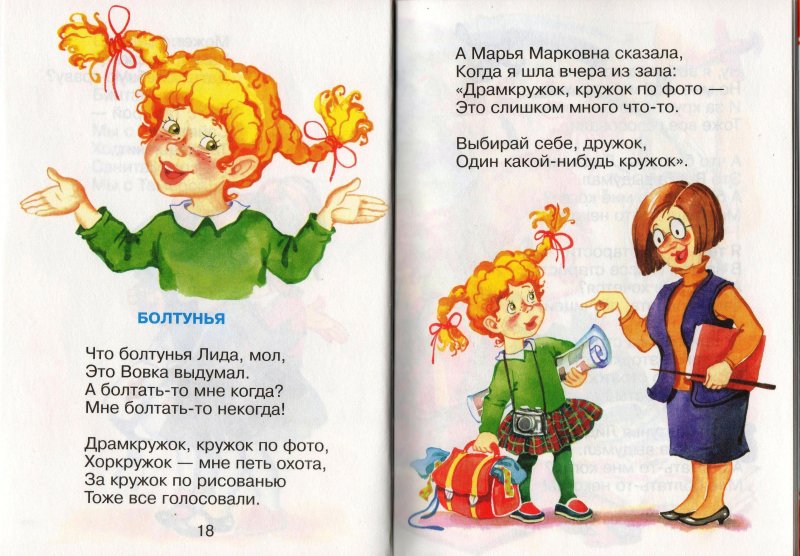 С.С. Прокофьев«Петя и волк»
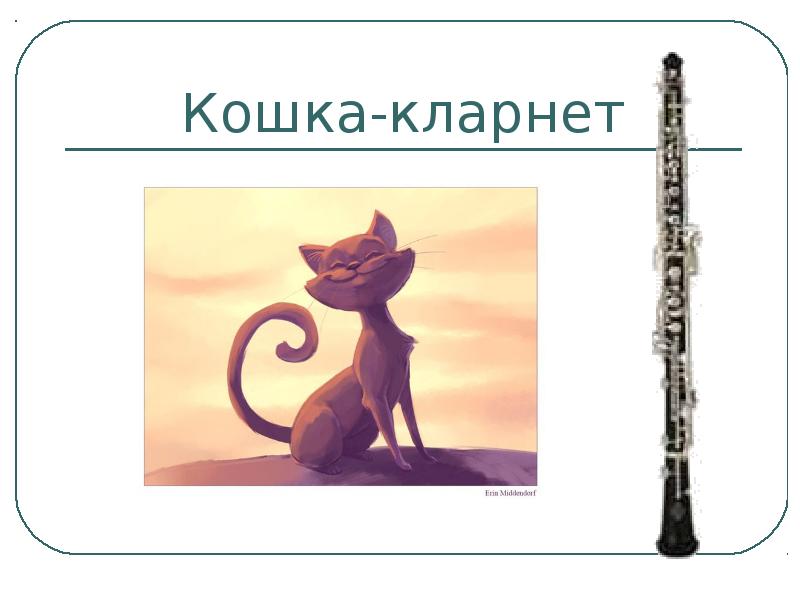 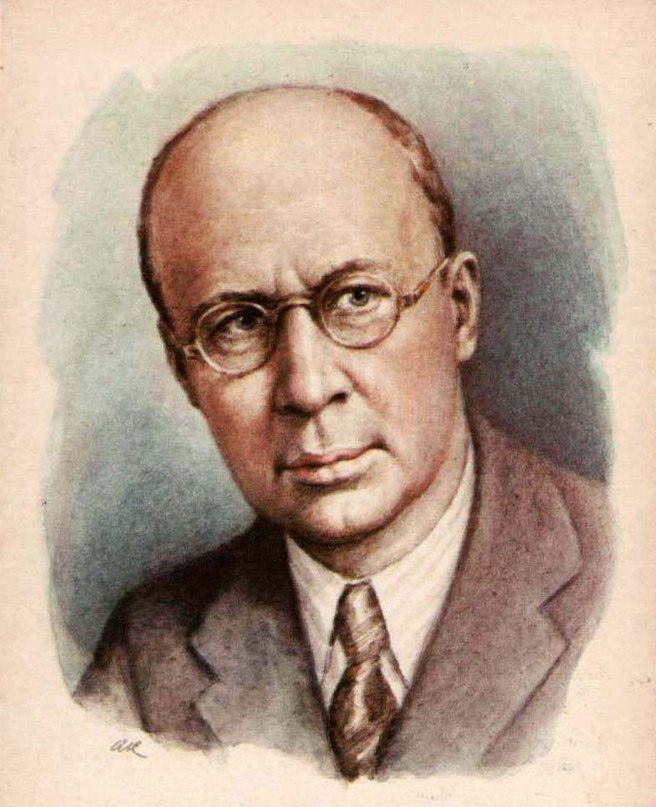 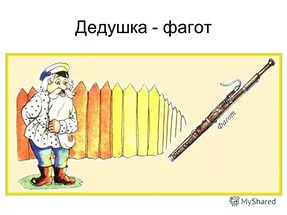 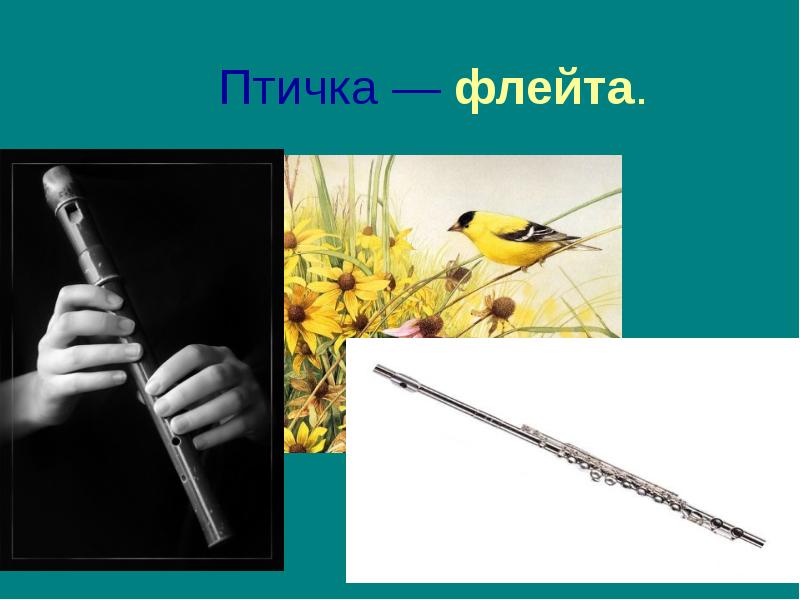 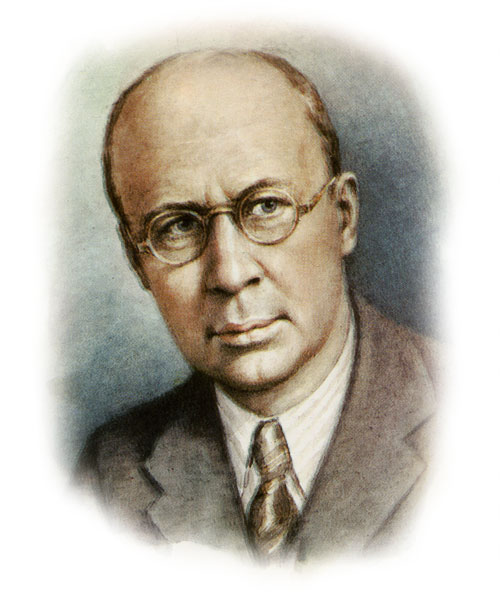 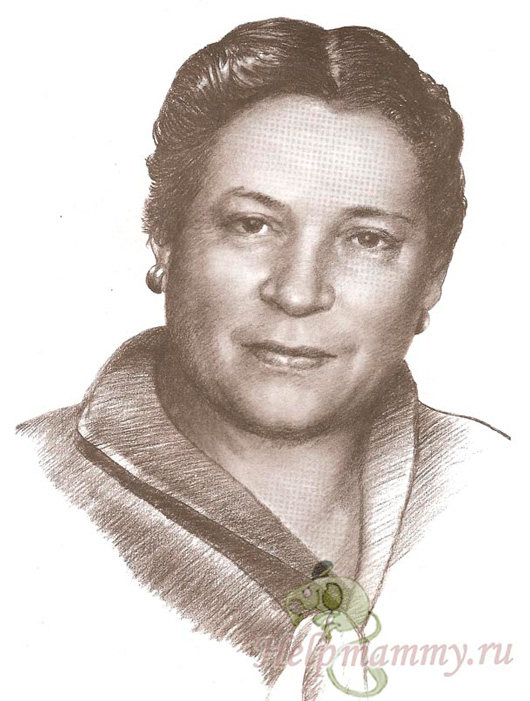 Агния Барто     Сергей Прокофьев
«Болтунья»
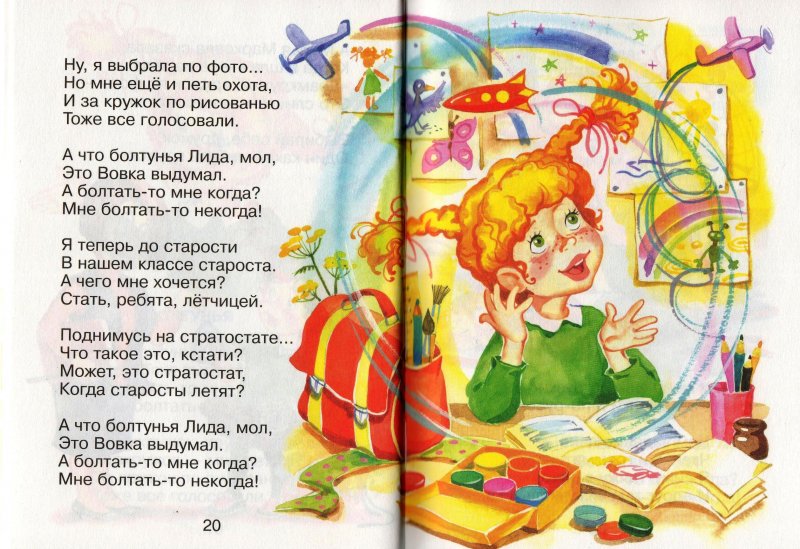 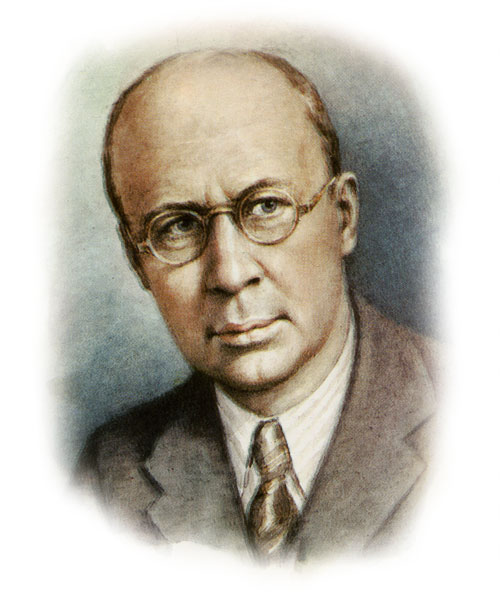 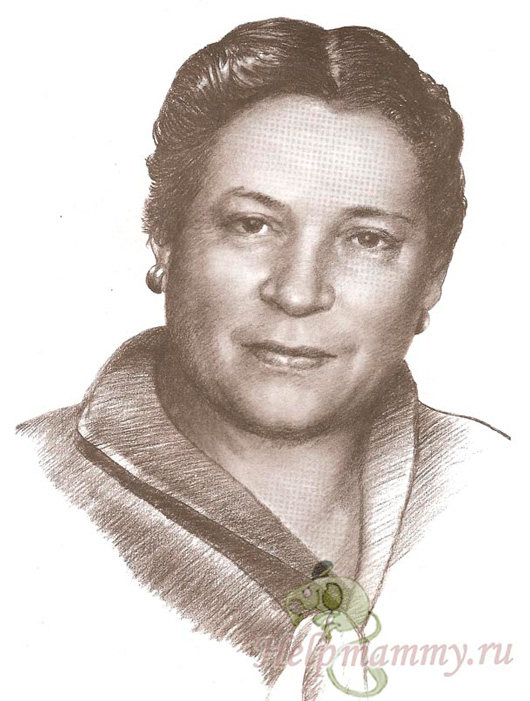 В каждой интонации спрятан человек
лад
ритм
темп
тембр
интонация
мелодия
динамика
регистр
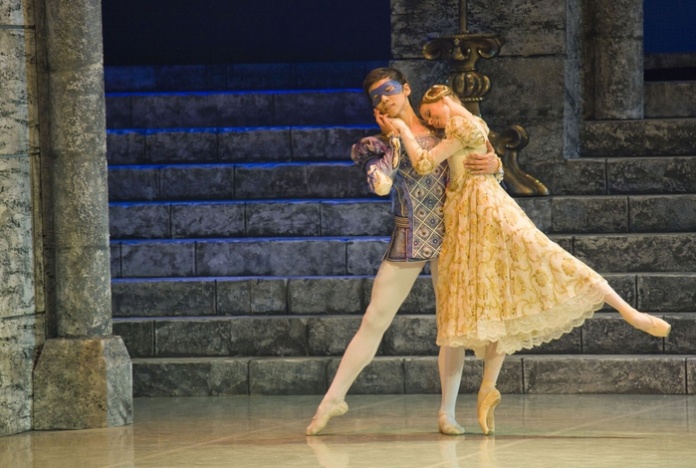 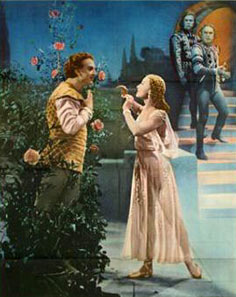 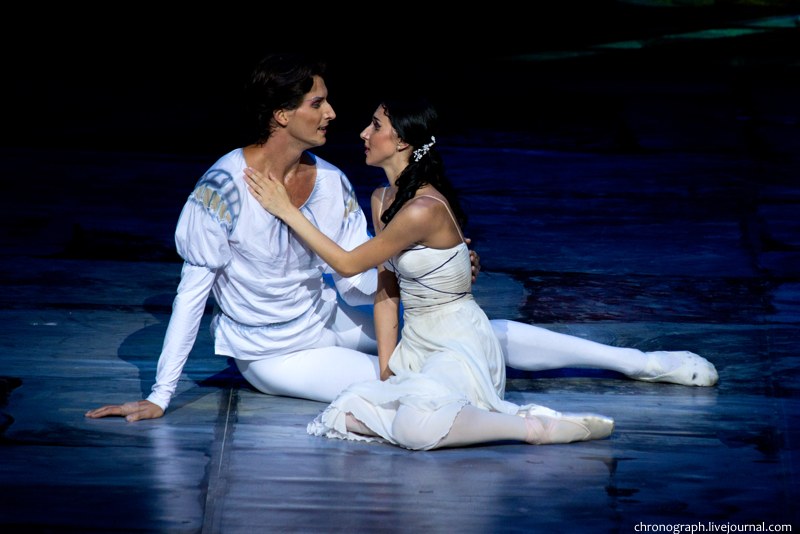 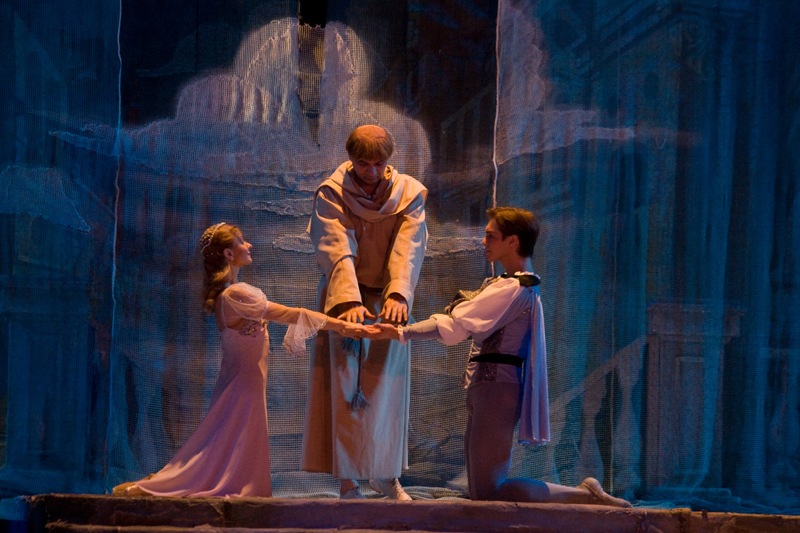 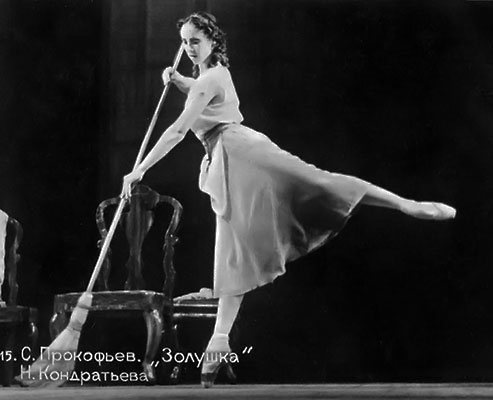 Балет «Золушка»С.С. Прокофьев
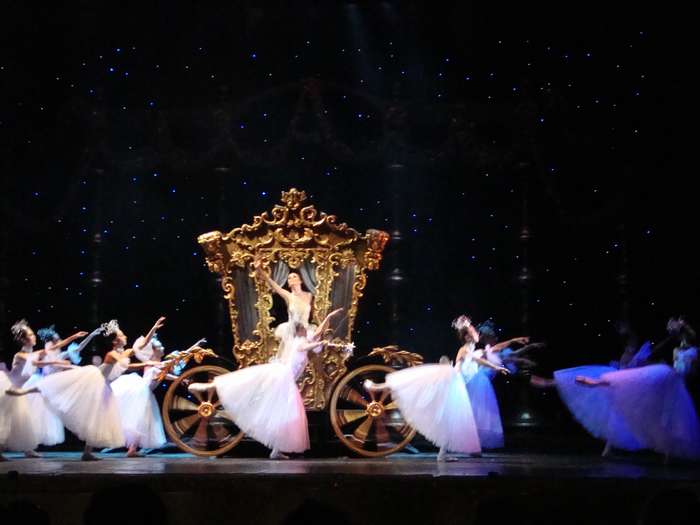